Lesson 1-3:  Measuring Segments
Goal:  be able to measure segments and add segment lengths.
Key Words:
Coordinate:	The real number that corresponds to a point on a line.

Distance(between two points on a line):	The distance AB  is the absolute value of the difference of the coordinates of A and B.  AB is also called the length.




Congruent Segments:	Segments that have the same length.
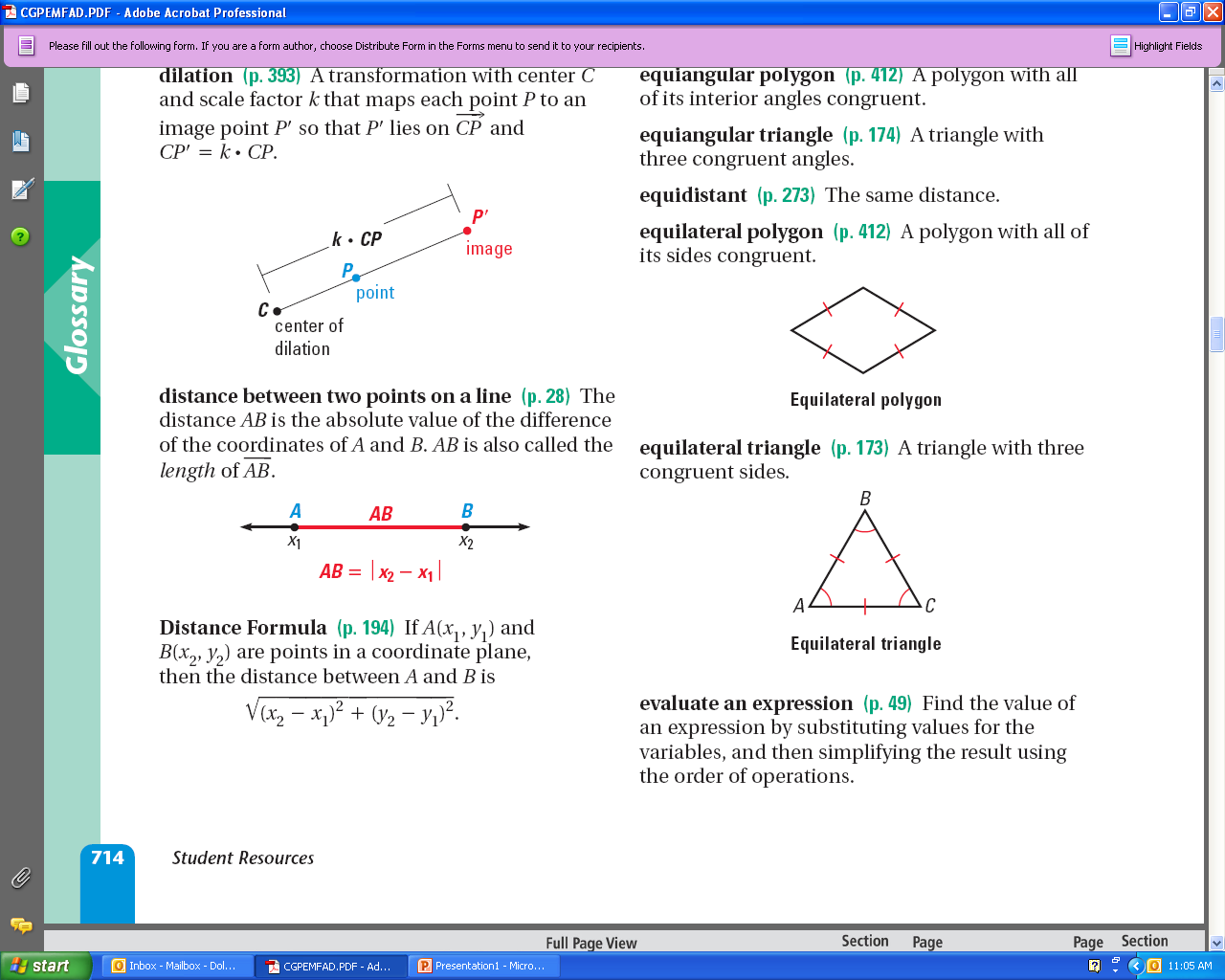 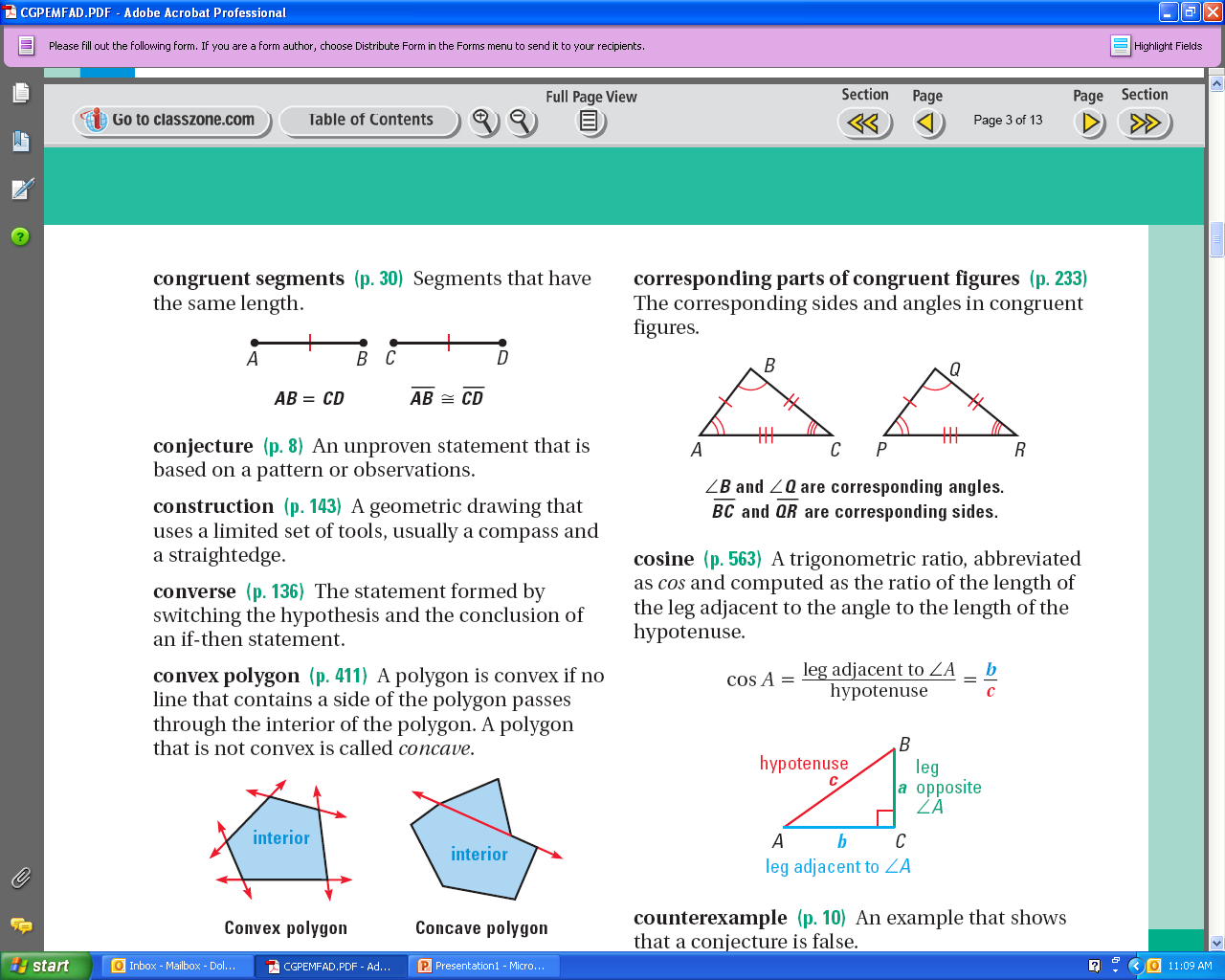 Example 1:  Finding the Distance 			      Between Two Points
Postulate 5:
Example 2:  Find a Distance by Adding
Example 3:  Find a Distance by Subtracting
Checkpoint:  Segment Addition Postulate
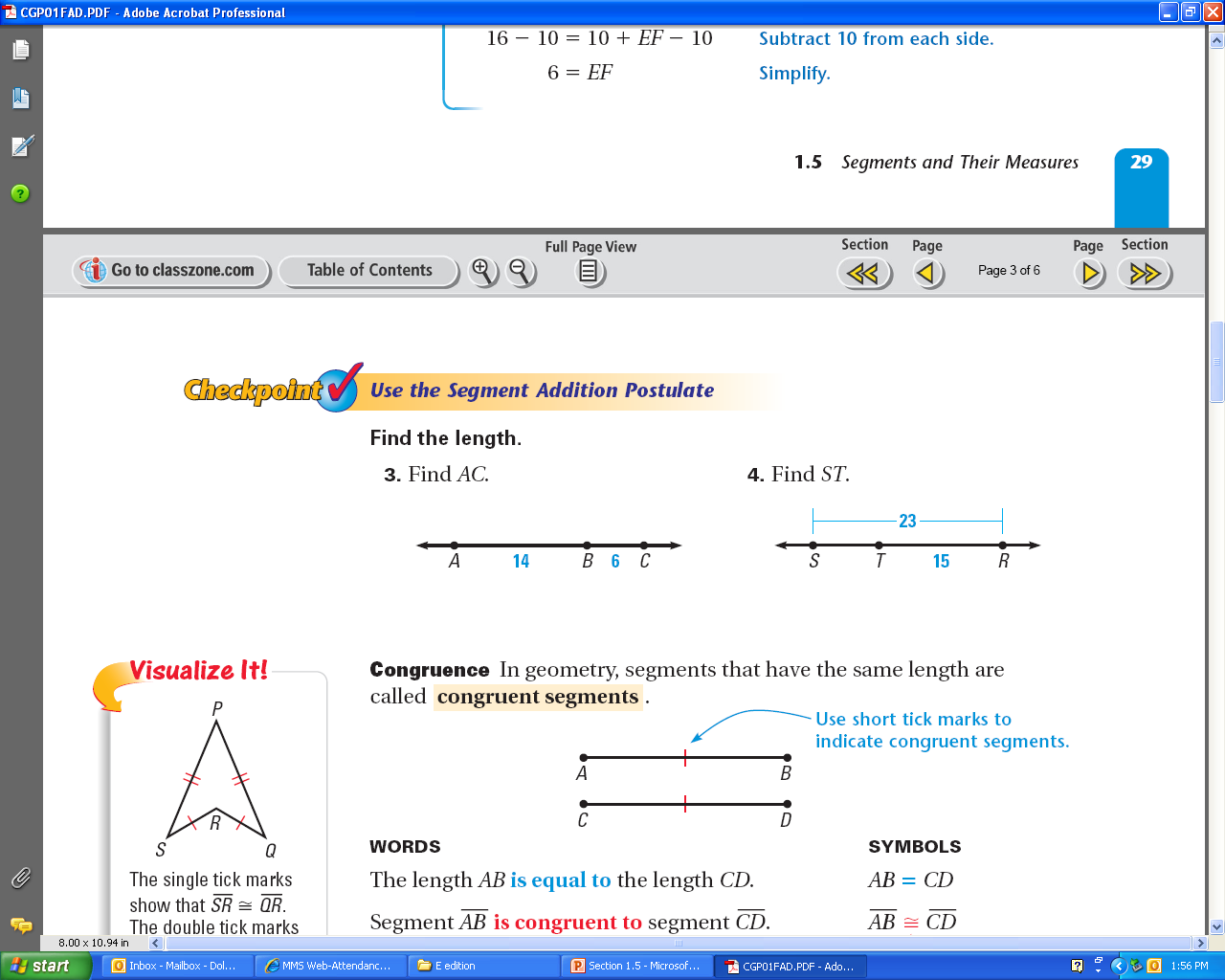 Example 4:  Decide Whether Segments are Congruent
Checkpoint:  Congruent Segments
y
C
A
B
x
D
Checkpoint:  Congruent Segments
y
y
A
C
A
B
C
x
D
D
B
Midpoint:  a point that divides a segment into two congruent pieces.Segment Bisector:  a point, line, ray, or other segment  that intersects a segment at its midpoint.
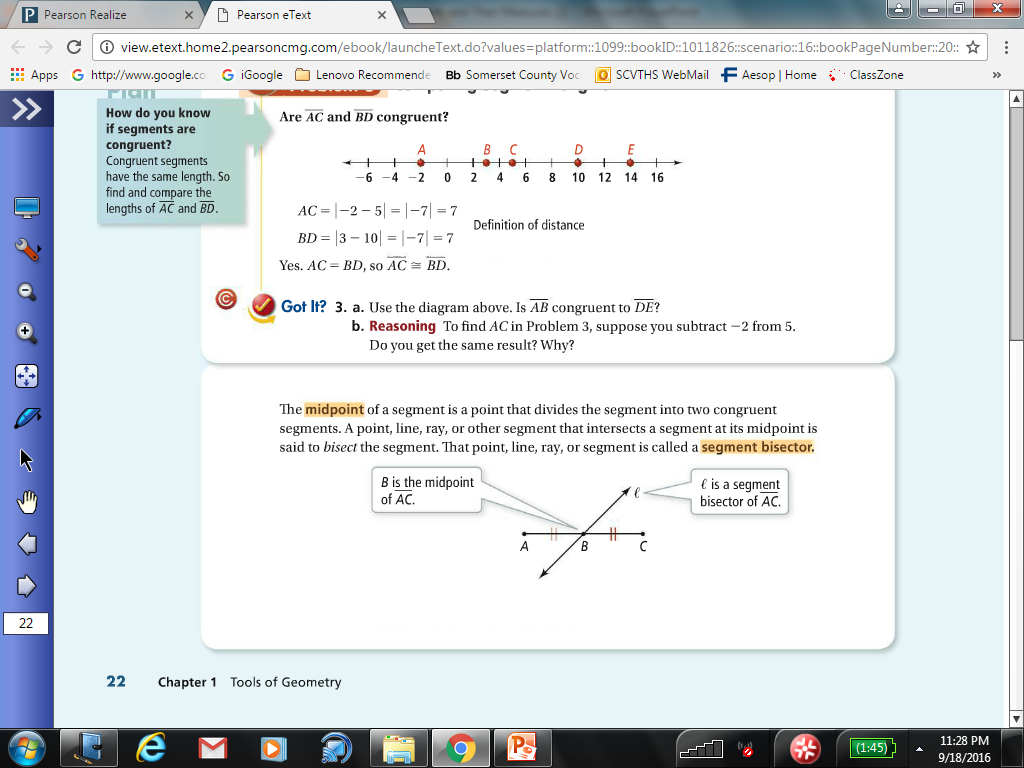 Example 5:  Using the Midpoint
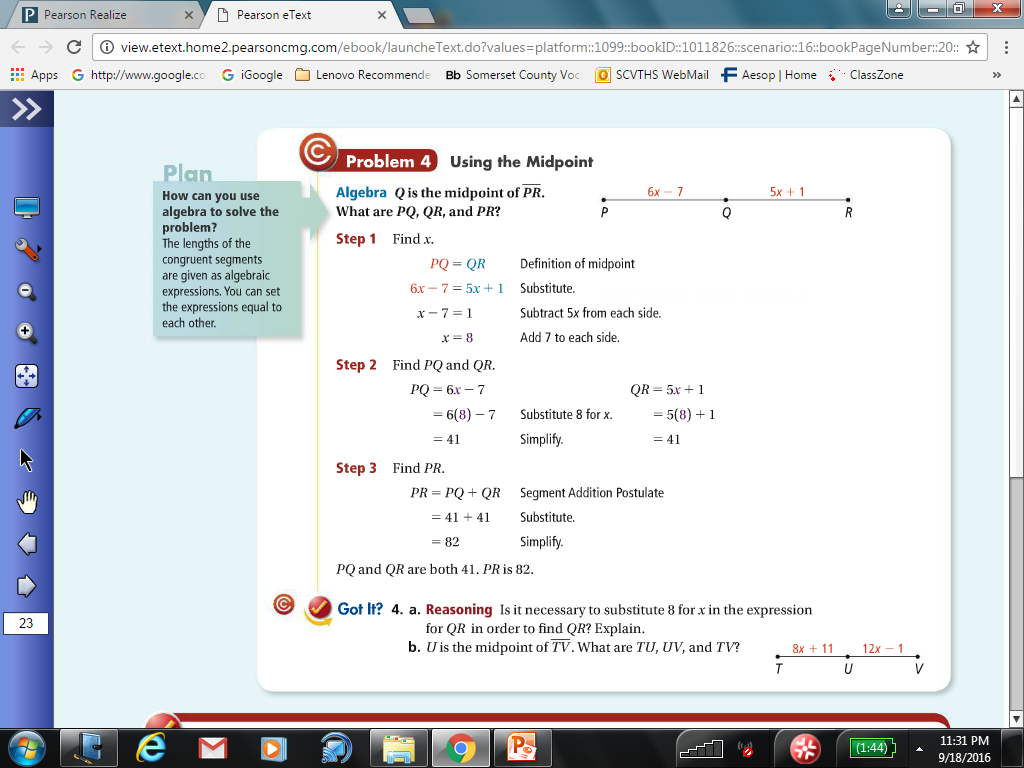 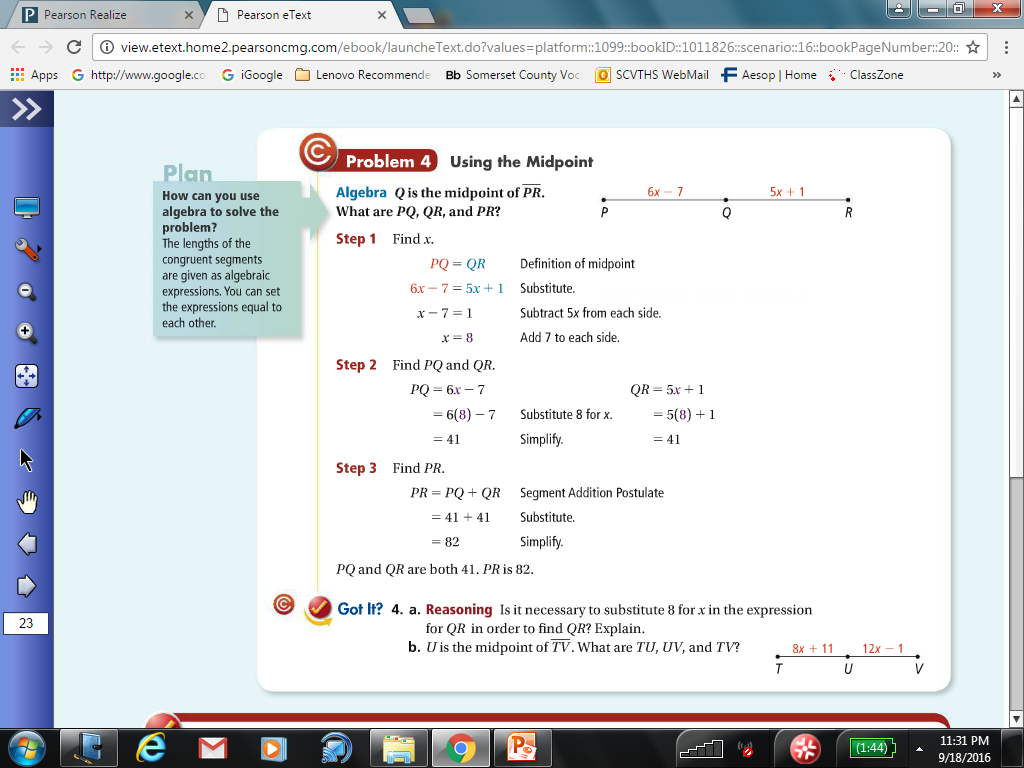 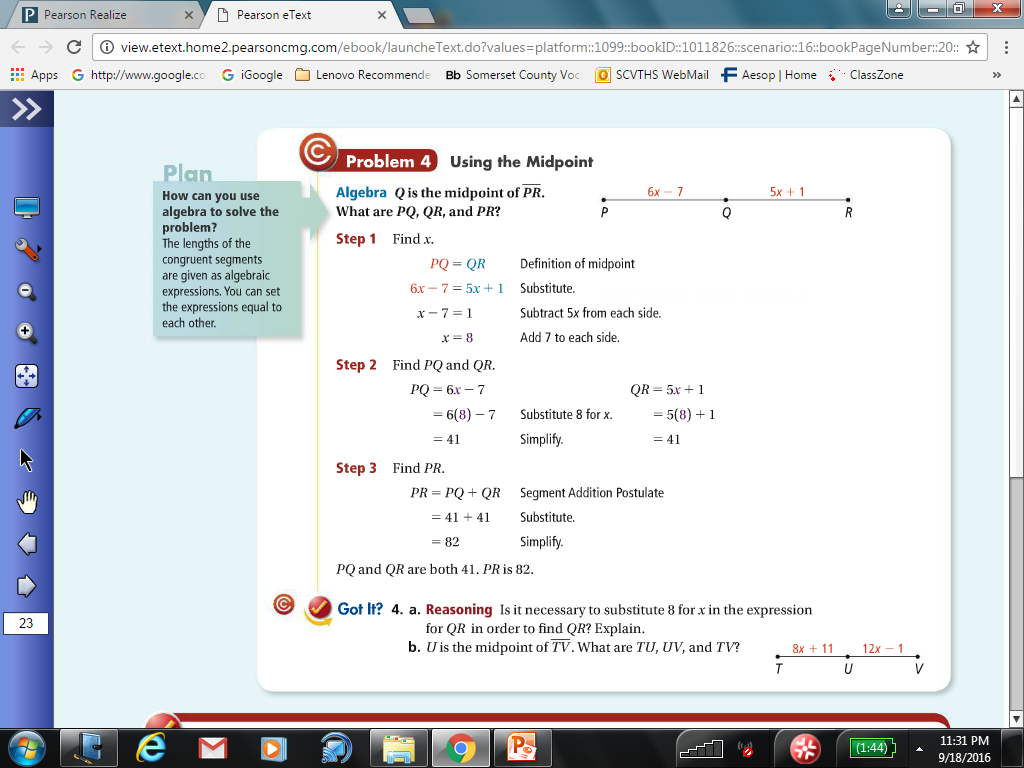 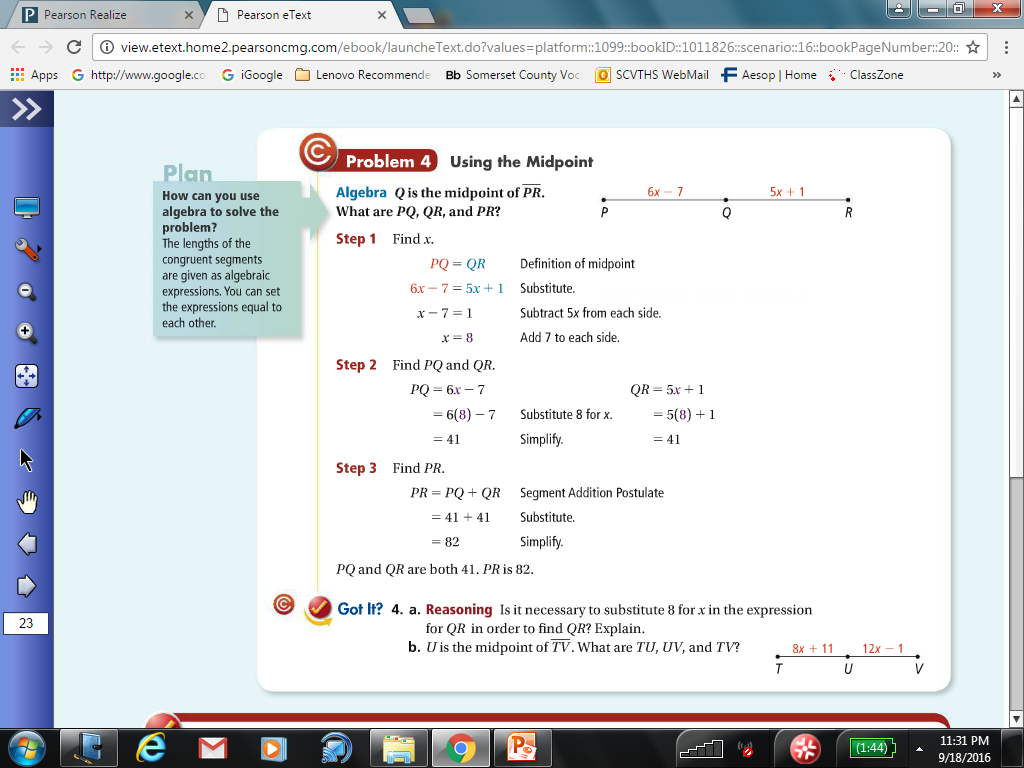 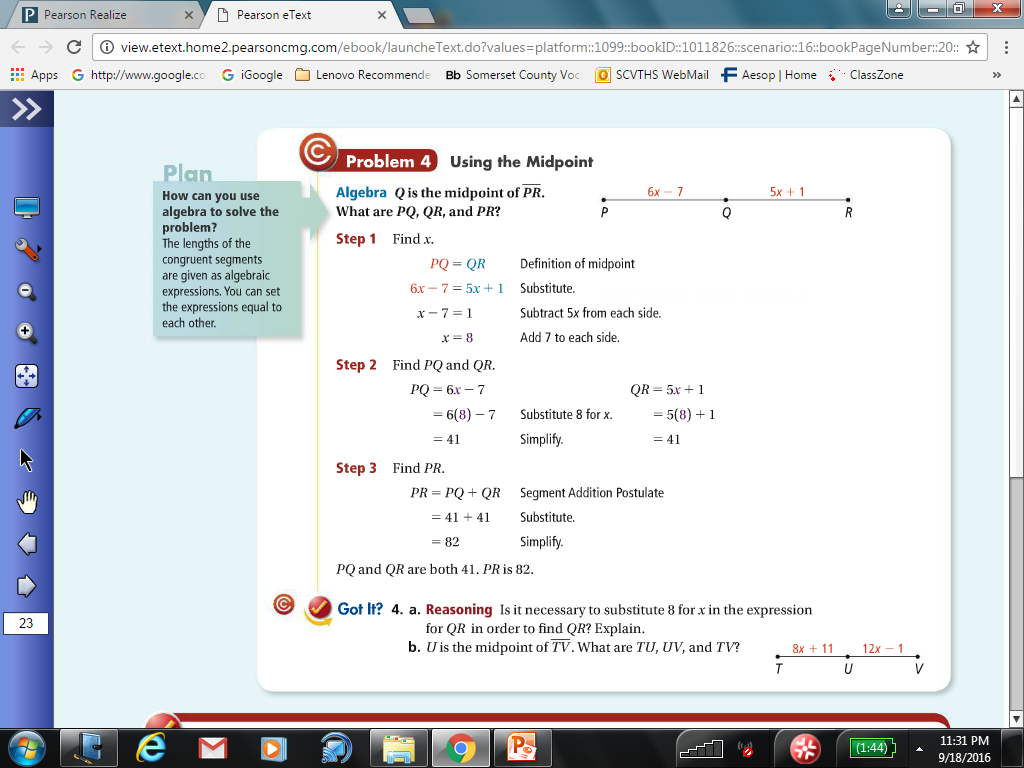 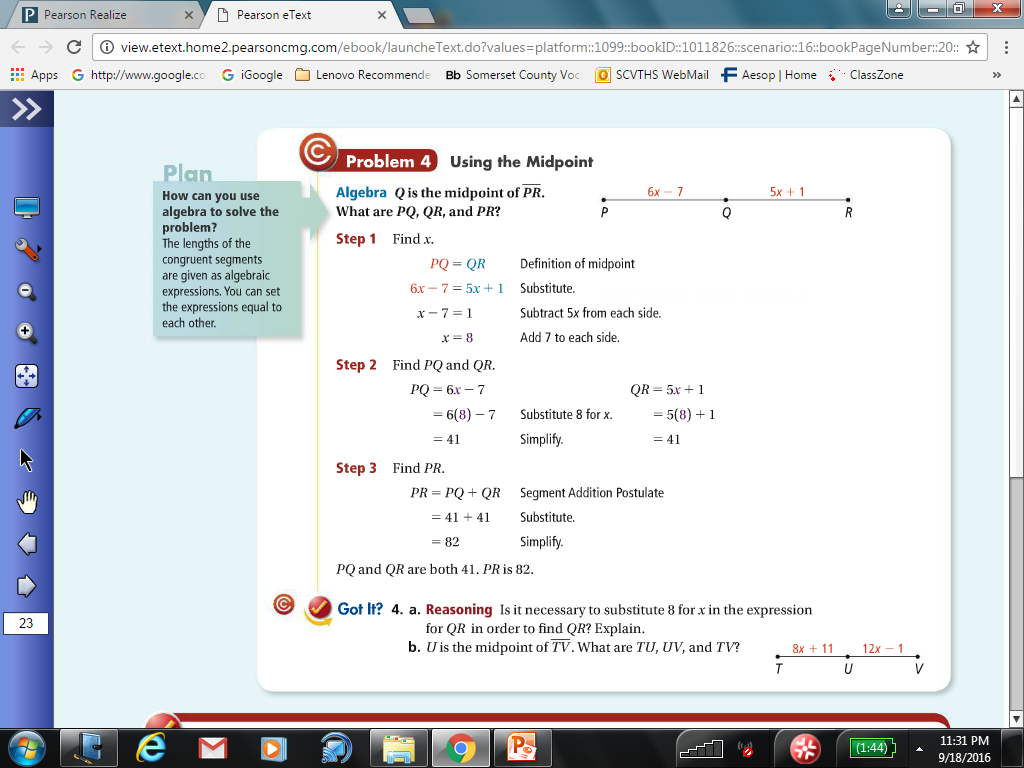 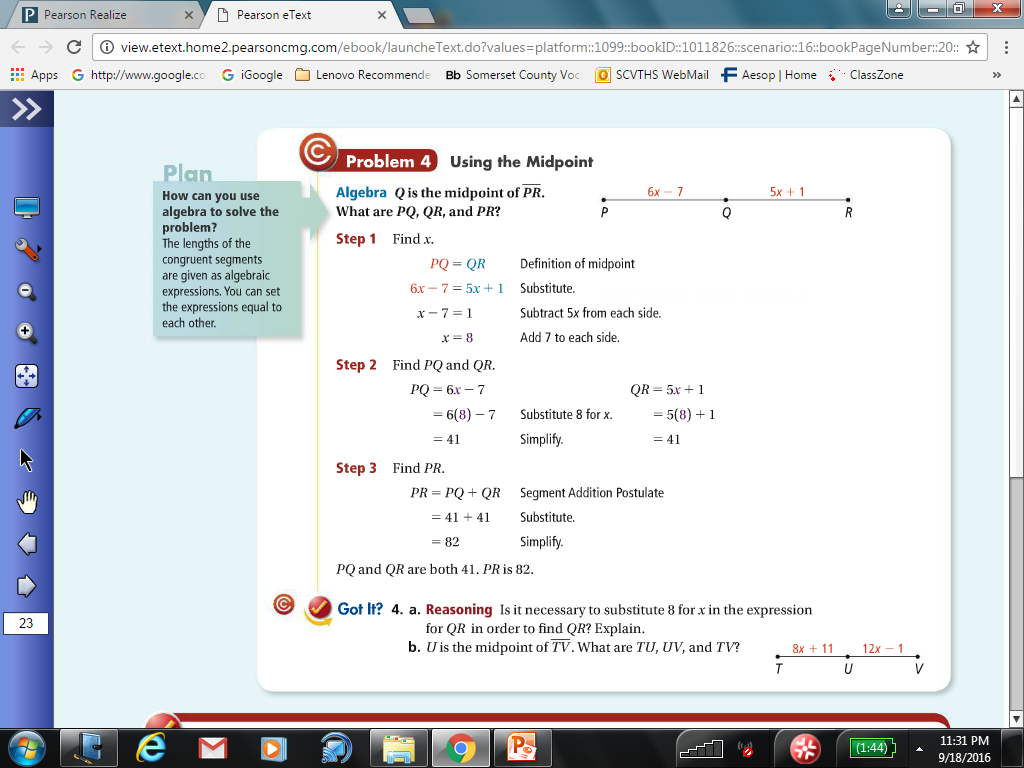 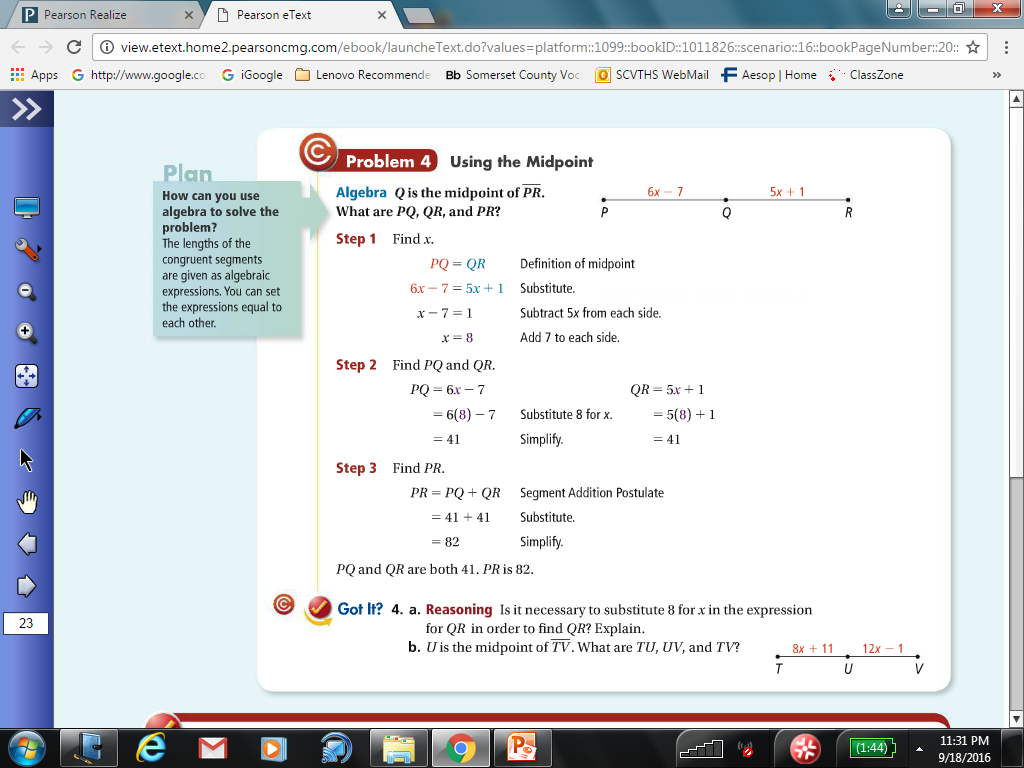 Assignment:
Complete the worksheet 1- 3 Form G